課題(1)
現状の課題は、次のとおりです。
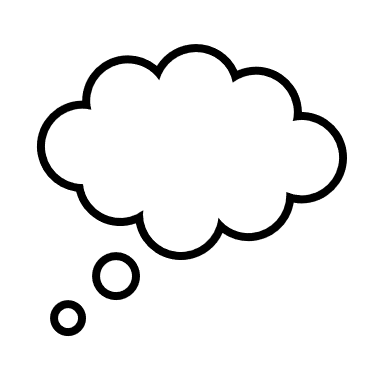 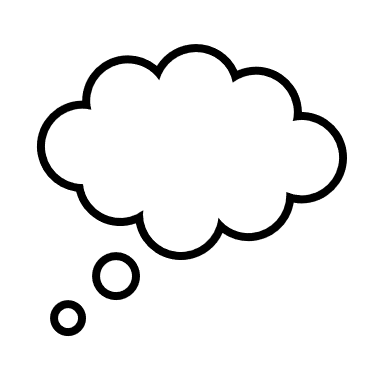 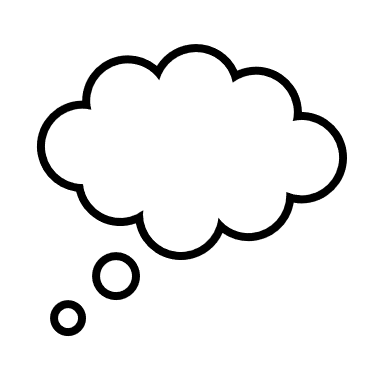 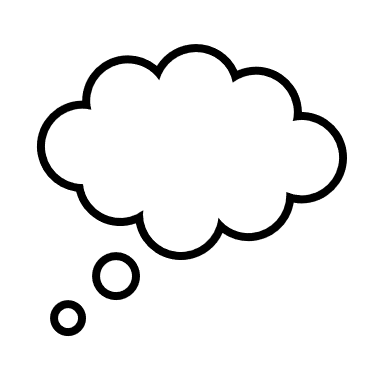 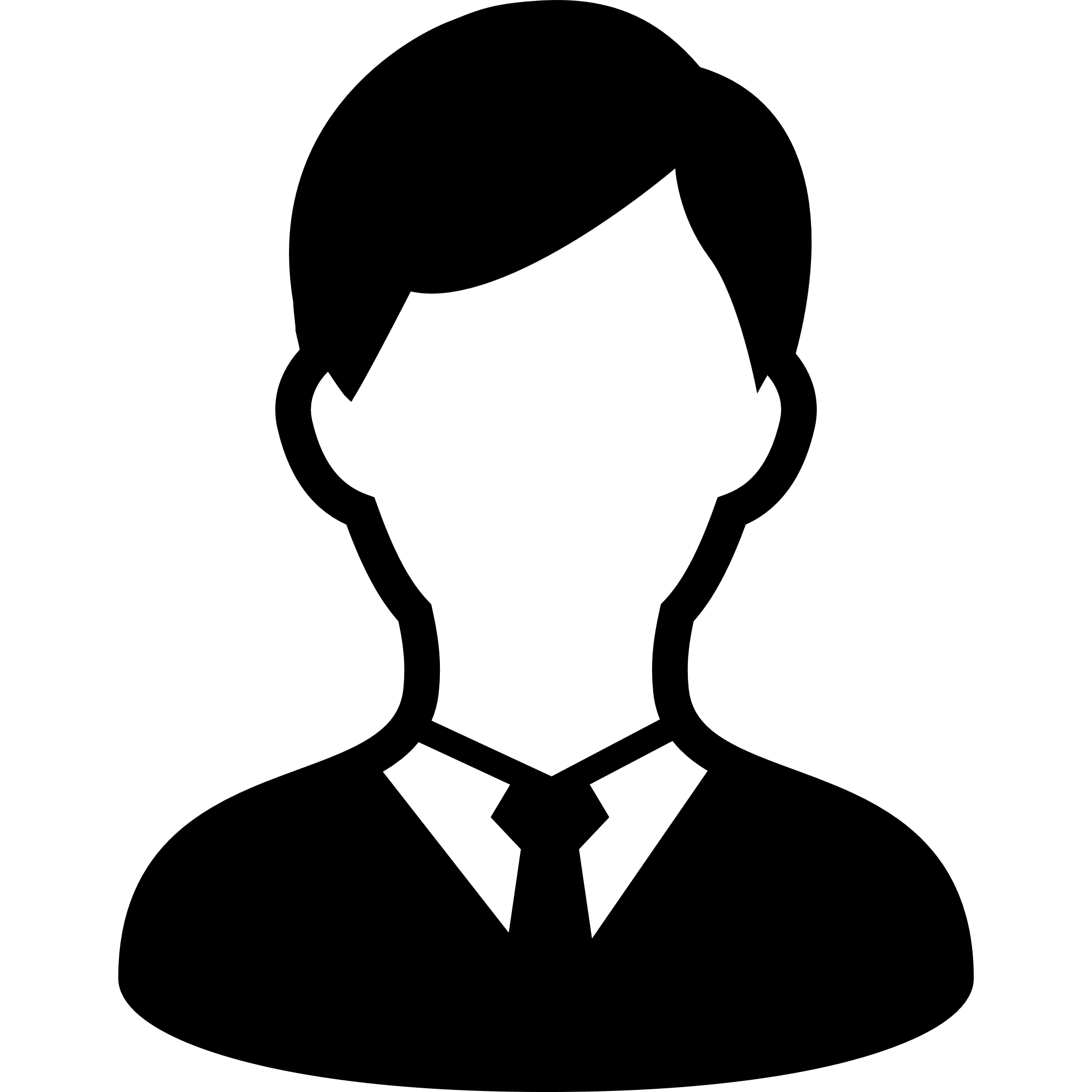 ×
×
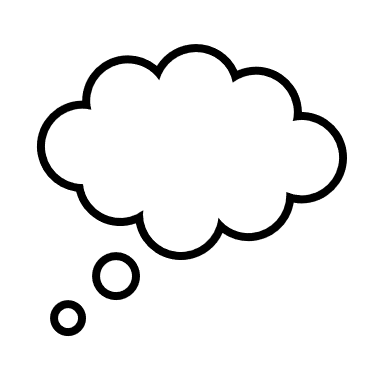 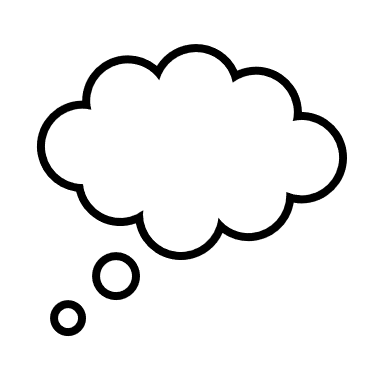